Data presentation
Learning Aims:
To understand how to gain high marks in the data presentation section
Guidance
A variety of appropriate data presentation techniques have been employed, including at least two more complex techniques 
There is evidence of ICT based techniques 
Map representation is accurate (title, key, direction and scale) 
Graph representation is accurate (title, units and labels on axes) 
Photographs are fully annotated 
Tables/graphs/maps/diagrams/statistics are integrated into the text
Types of data presentation
Simple	
Satellite images
Word tables
Excel pie charts and bar graphs
Scanned field sketch
Imported information from the web
Complex
Annotated photos or satellite images
Overlays and base maps
Located proportional symbols or pie charts 
Scatter graphs with line of best fit
Choropleth maps
Isolines
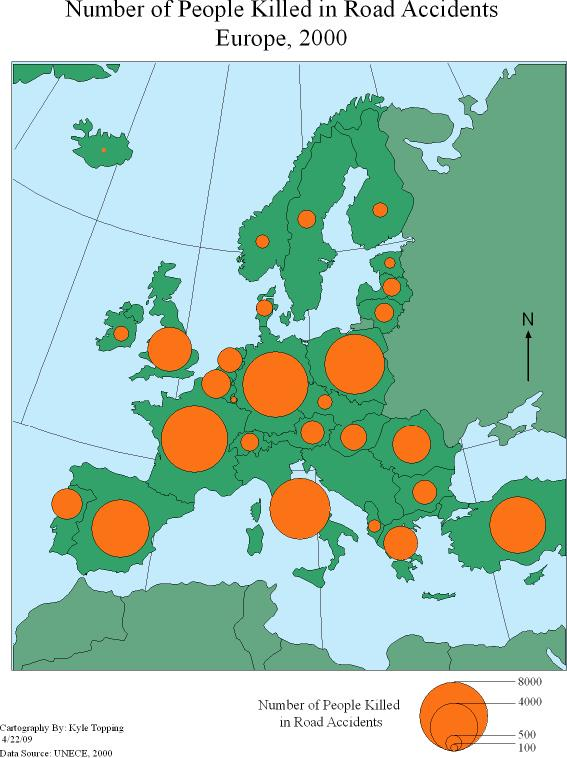 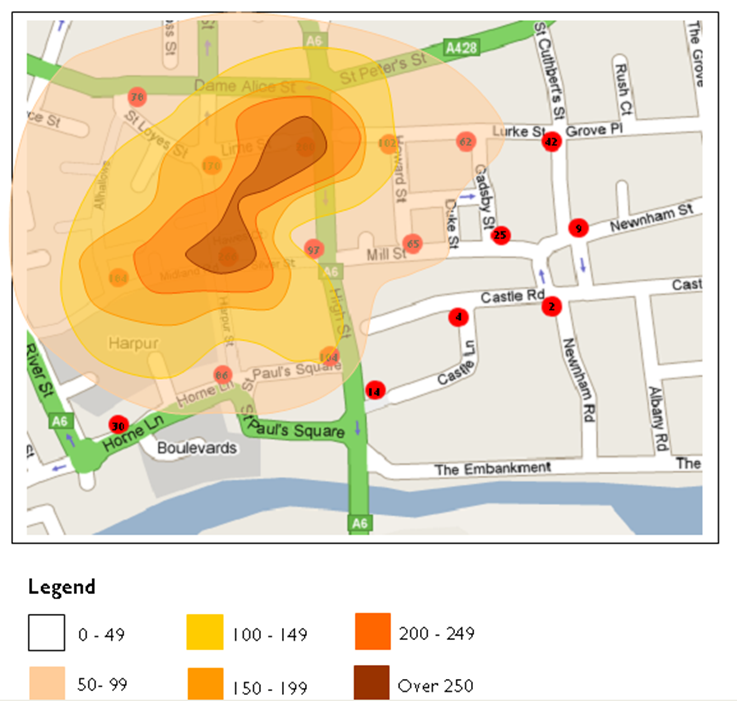 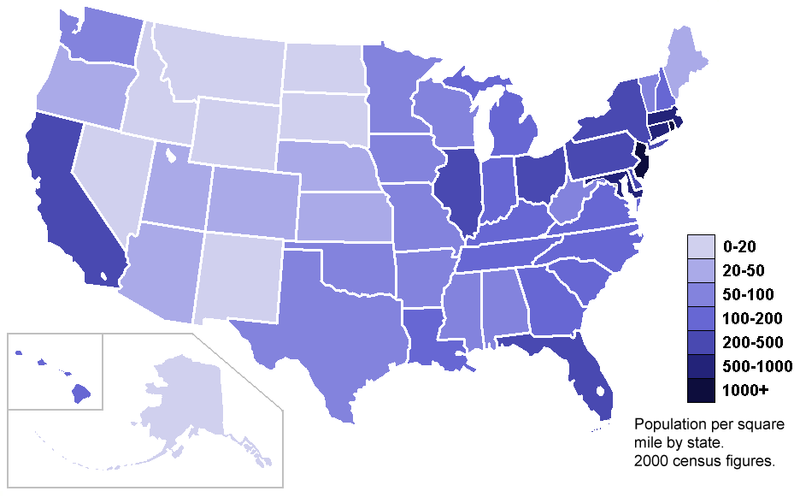 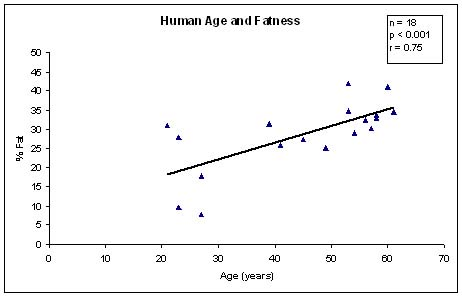 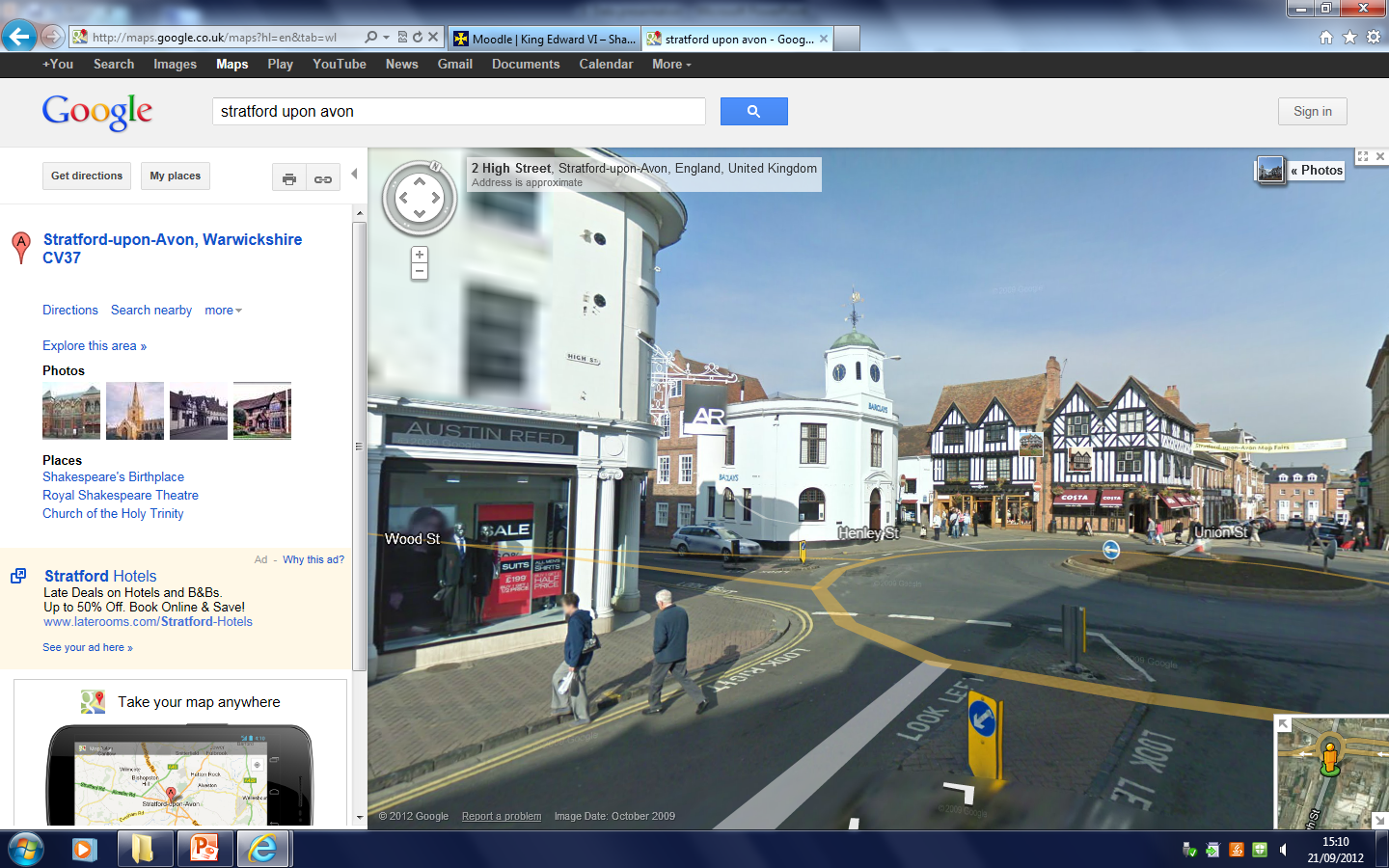 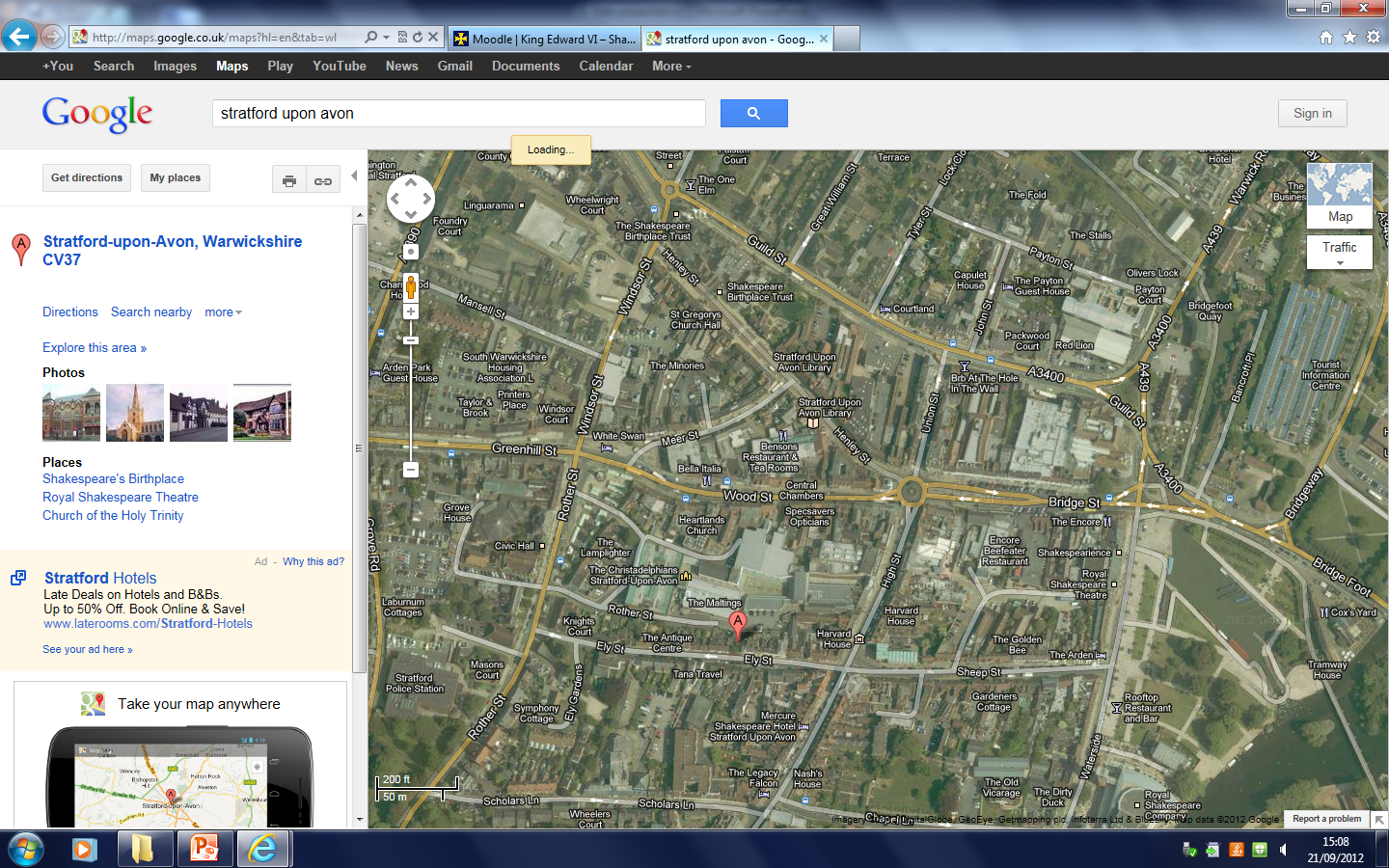 Complete the following table
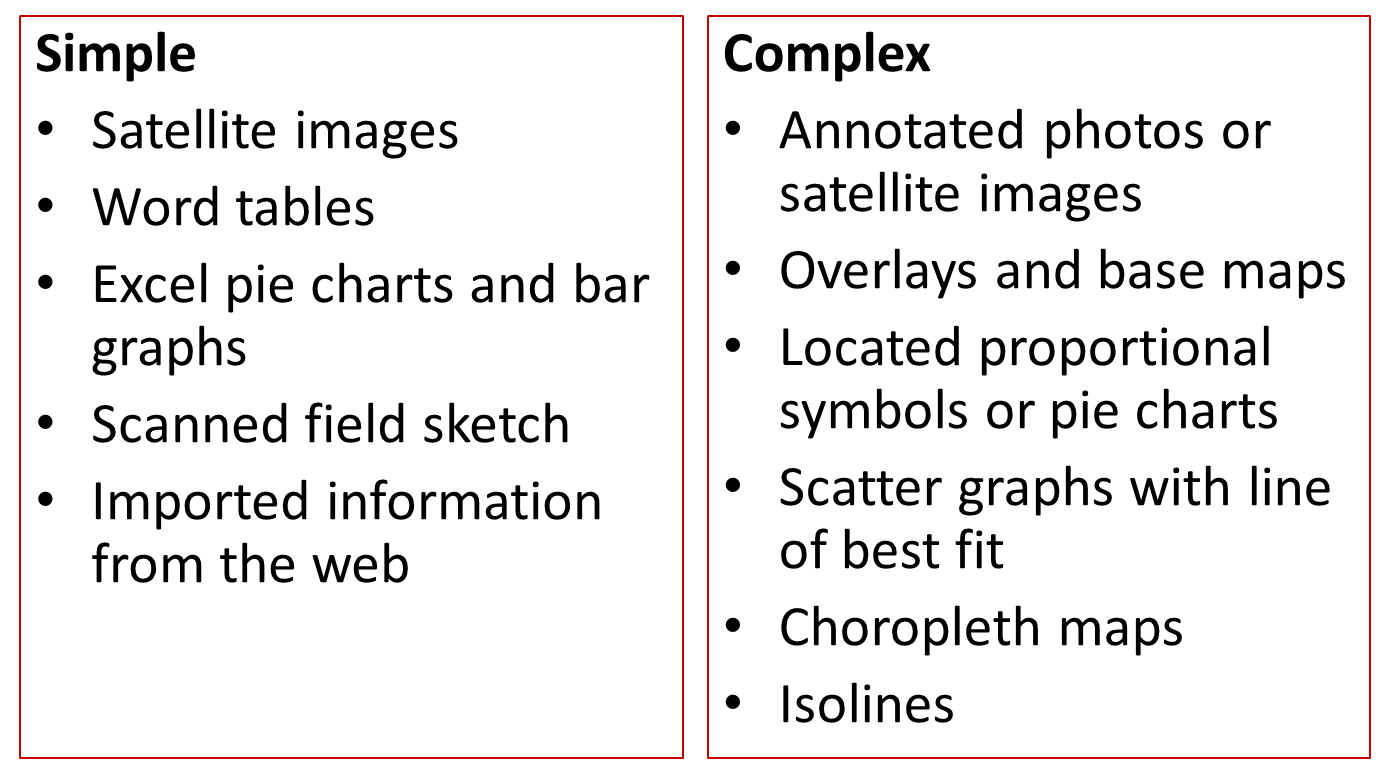